PHÒNG GIÁO DỤC VÀ ĐÀO TẠO QUẬN LONG BIÊN  TRƯỜNG MẦM NON ÁNH SAO
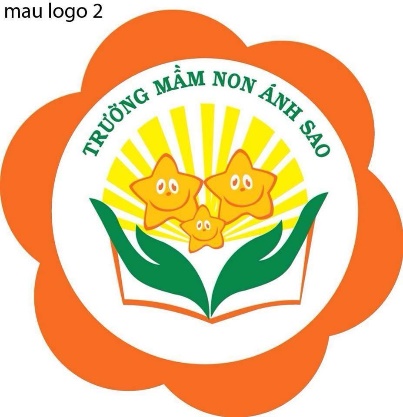 LĨNH VỰC PHÁT TRIỂN NHẬN THỨC
LQVT : nhận biết hình tròn, hình vuông, hình tam giác và hình chữ nhật  Lứa tuổi: Mẫu giáo nhỡ B2
Giáo viên: Nguyễn Thu Hà
Năm học 2022 - 2023
1. Kiến thức:
Trẻ nhớ tên và nhận biết các đặc điểm cơ bản của các hình: vuông, tròn, tam giác, chữ  nhật; hình lăn được, hình không lăn được, đường bao cong, đường bao thẳng thông qua  các kỹ năng sờ, lăn hình.....
Biết điểm giống và khác nhau của các hình.
2. Kỹ năng:
Phát triển khả năng nhận thức của trẻ ( tư duy, so sánh, trí nhớ...)
Trả lời được các câu hỏi, nói to, rõ ràng và đủ câu.
3. Thái độ:
- Giáo dục trẻ tích cực tham gia hoạt động .
- Trong bài hát có nói đến những hình nào?
1
2
4
3
- So sánh sự giống và khác nhau giữa hình tròn với nhóm hình vuông,  tam giác, chữ nhật:
* Giống nhau:
- Đều là hình hình học.
* Khác nhau:
- Hình tròn có đường bao cong nên lăn được, các hình tam giác,  vuông, chữ nhật đều có các cạnh, đường bao là đường thẳng nên  không lăn được.
- So sánh sự giống và khác nhau của 3 hình tam giác, hình vuông và  hình chữ nhật :
* Giống nhau:
Đều là hình hình học.
Cùng có đường bao là đường thẳng, không lăn được.
* Khác nhau:
Hình tam giác có 3 cạnh
Hình vuông có 4 cạnh dài bằng nhau.
Hình chữ nhật có 4 cạnh, hai cạnh dài bằng nhau, hai cạnh ngắn bằng  nhau.
1
4
2
3
1
1

2
1

2

3
1
4
2
3
1

2
1
1

2

3
1
4
2
3
1
4
2
3
1
4
2
3
1
2
3
1
4
2
3
Trò chơi 1: Tìm nhanh đoán đúng
- Cách chơi: Cô sẽ nói đặc điểm của hình, các con hãy tìm đúng hình như yêu
cầu và nói thật to tên hình.
-	Tìm cho cô hình có đường bao cong và
lăn được?
Hình tròn
- Trong các hình con vừa học, hãy tìm và  đọc to tên các hình có đường bao là đường  thẳng, không lăn được?
Hình tam giác
Hình vuông
Hình chữ nhật
- Tìm cho cô hình có 3 cạnh, có đường bao  là đường thẳng?
Hình tam giác
- Tìm cho cô hình có 4 cạnh dài bằng nhau,  có đường bao là đường thẳng và không lăn  được?
Hình vuông
- Tìm cho cô hình có 4 cạnh, 2 cạnh dài  bằng nhau,2 cạnh ngắn  bằng nhau có  đường bao là đường thẳng và không lăn  được?
Hình chữ nhật